How to do Mr. Kapa’s vocabulary correctly…
Why is vocabulary important?
Biology is a foreign language, and to understand biology, you have to be able to speak “biology”

In order to learn any language you have to understand the vocabulary first.

I have broken the vocabulary into 4 sections: the word, brain dump, definition and a diagram
Doing it in order…
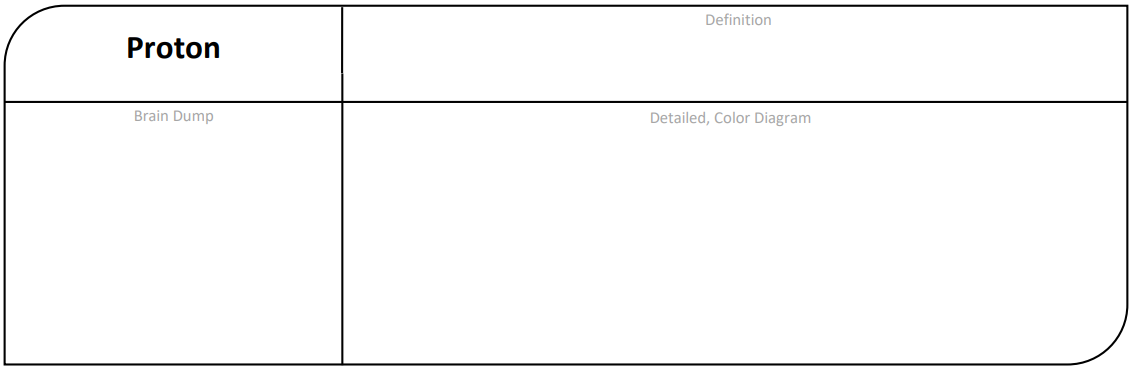 Step 1: Brain Dump
Step 2: Find a definition
Step 3: Create the best diagram to represent the word
Brain Dump
The purpose of the Brain Dump is to connect what you already know to the word.

There are no right or wrong answers here.

The idea is to start making connections to what is already in your head, and what will be coming up in class discussions.
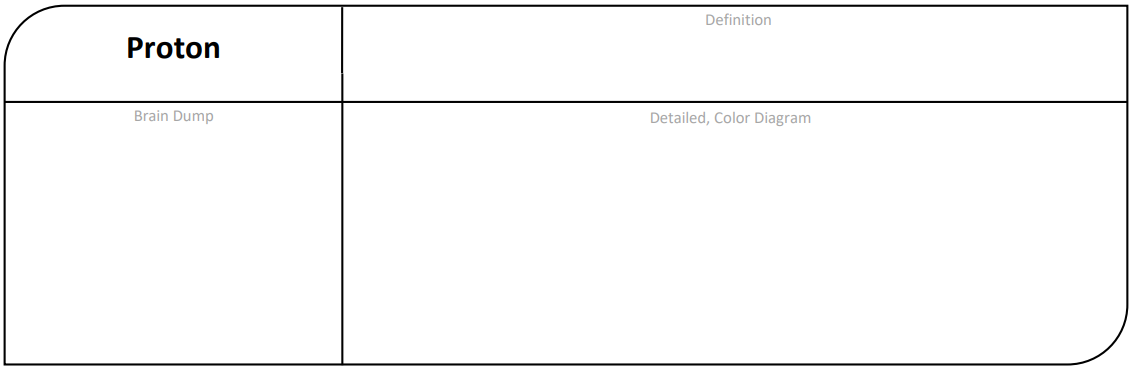 Brain Dump
For example, a student might write…





These are the ideas/things that pop into their head when they see/hear the word “Proton”
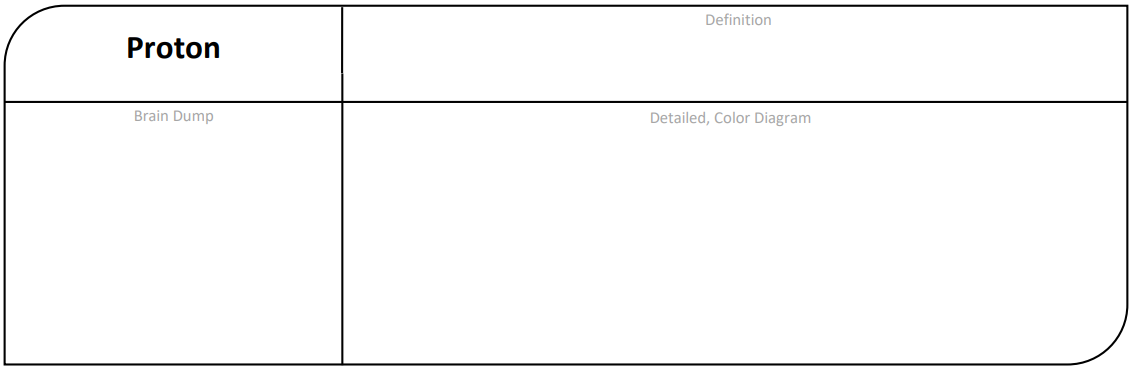 Positive
Small
In the nucleus
Definition
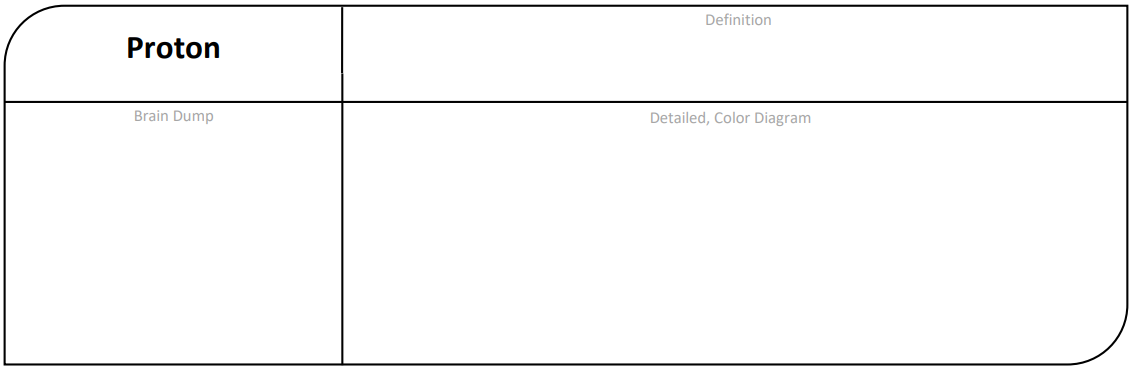 The definition can be found many different ways.

It is ok to use Google to define the word, but make sure you’re using the correct definition.

It usually helps to narrow the search by adding the word “Science” in the search.
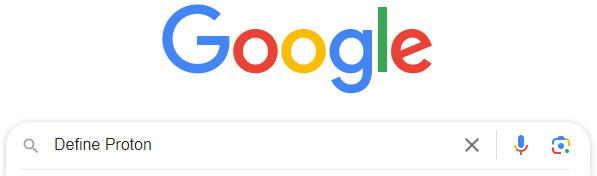 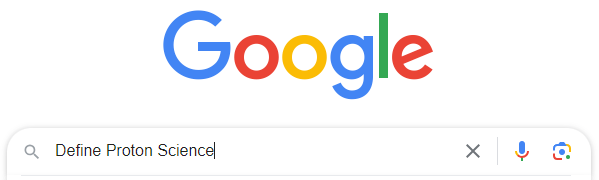 Do this
Instead of this
Definition
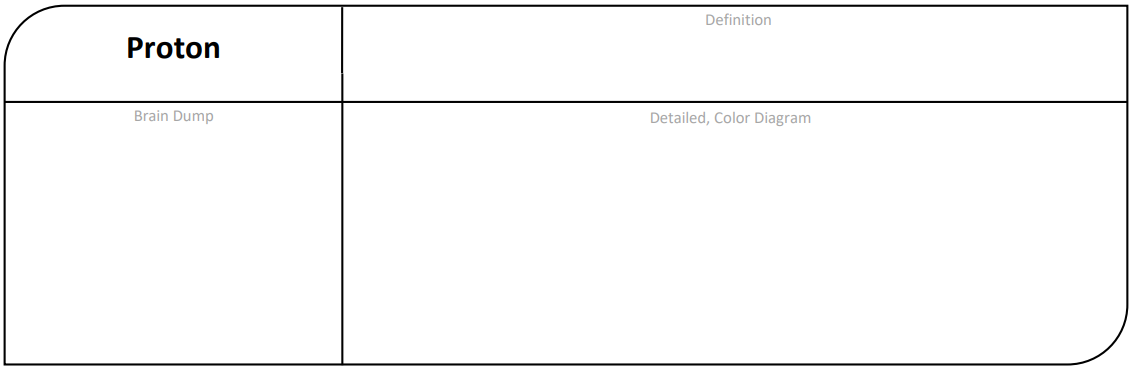 A subatomic particle in an atom’s nucleus that has a positive charge
Another great place to find the definition is in the notes from the KapaBio site.

As an example, the student might write this…


It doesn’t matter where the definition came from, as long as it makes sense in relation to the unit notes on the KapaBio site.
Diagram
The diagram is the most important part of the vocabulary.

This should be done last, even after the class discussions.

During class discussions, we will talk about the words.  Students should create a diagram that makes sense to them after they have heard all of the descriptions.
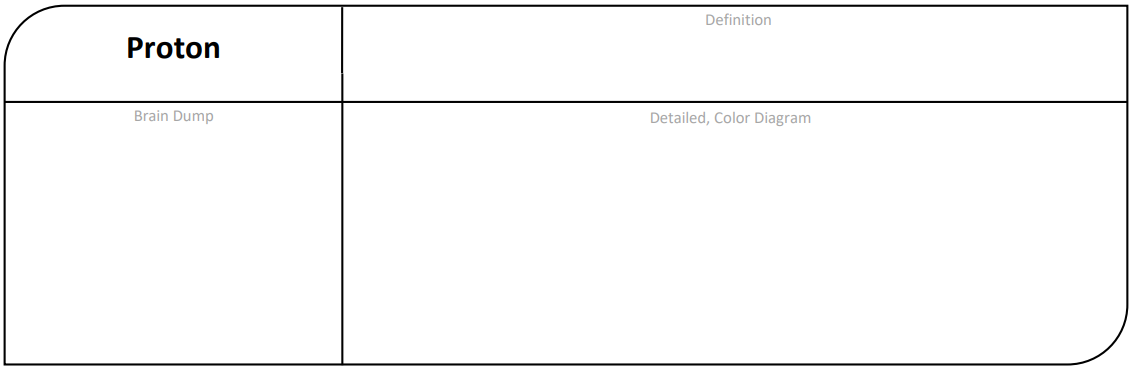 Diagram
Students… DO NOT JUST GOOGLE THE WORD AND COPY THE FIRST IMAGE YOU SEE!

After we finish the discussion in class, Mr. Kapa will let you know the vocabulary will be due next class session.

You have 48 hours to diagram!
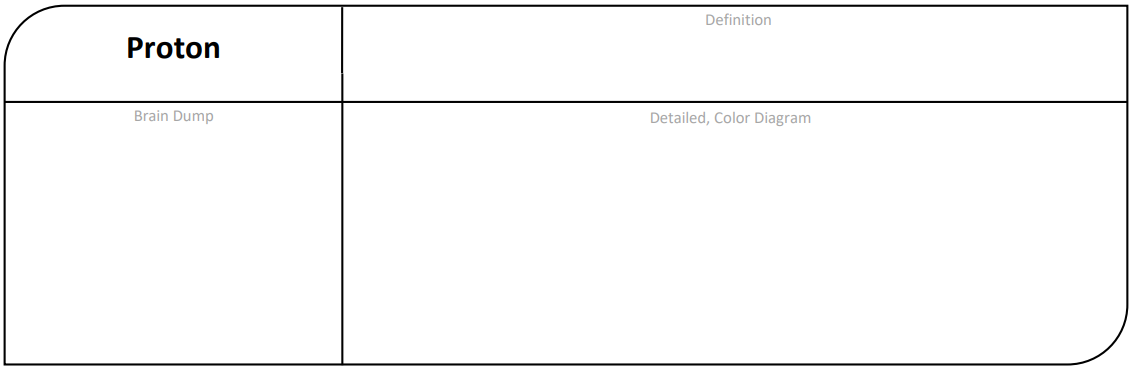 Diagram
It is ok to use the same diagram for many words, and just point out the important parts.

For example, a student might draw this for “Proton”
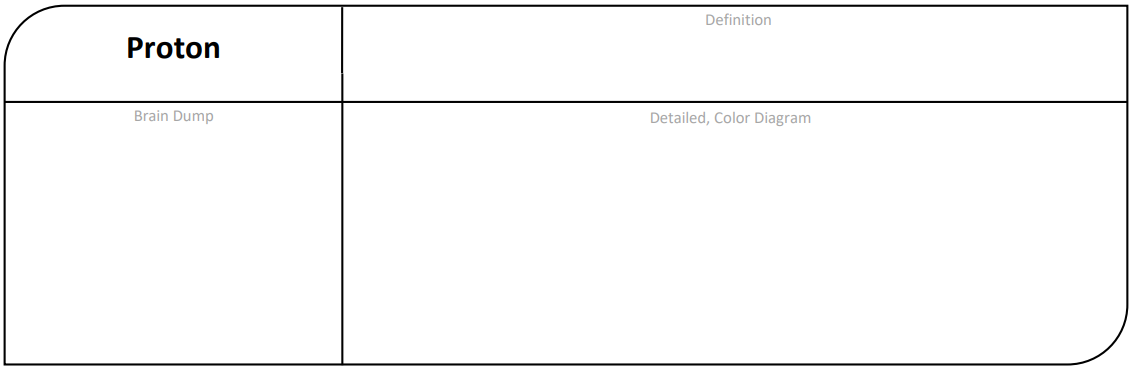 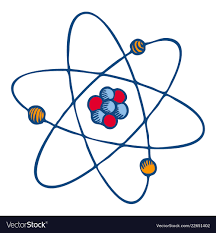 Proton
Diagram
The student might use the same drawing for the next word “Neutron” but label a different part of the image.

When students can start making connections between complex concepts they will remember the vocabulary words better.
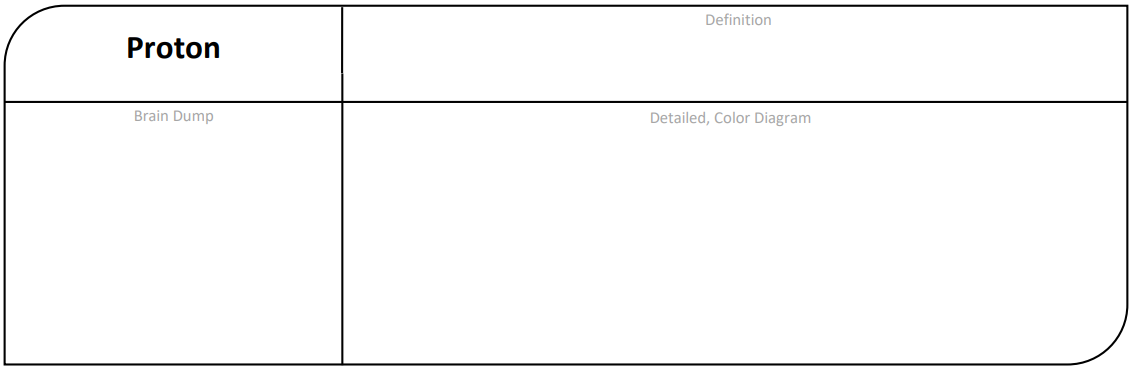 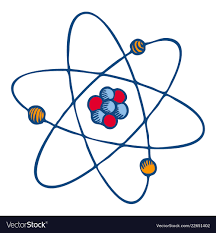 Neutron
Remember the order…
Do a brain dump of the vocabulary word, before you look up the definition.
Find a good definition.
Create a diagram that represents what you learned in the notes.
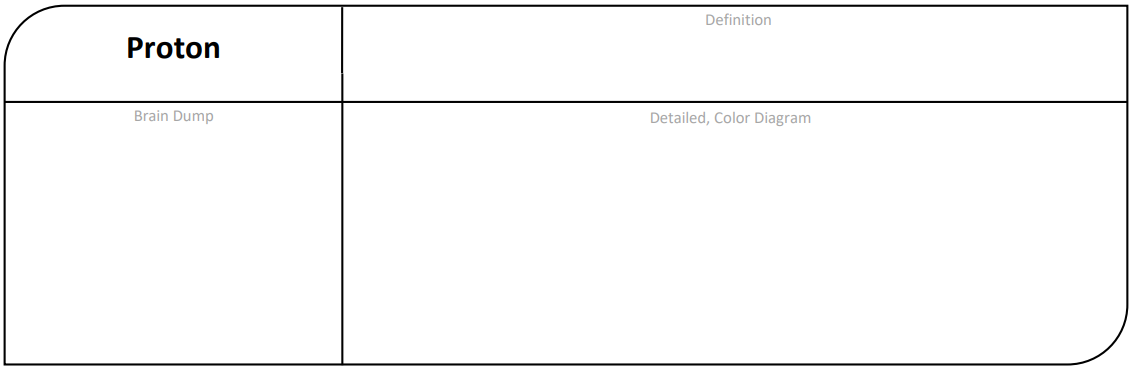 A subatomic particle in an atom’s nucleus that has a positive charge
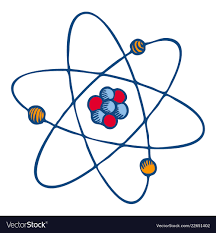 Positive
Small
In the nucleus
Proton
Have fun when doing your vocabulary, you’ll learn more from it that way!
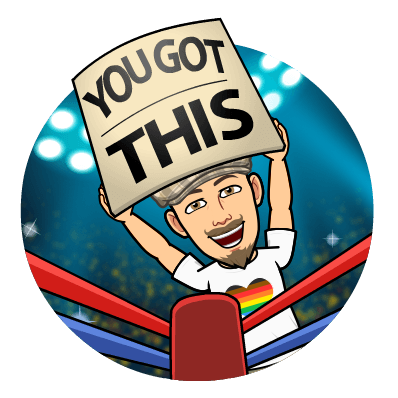